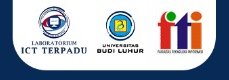 The Future of E-Learning Serba serbi E-learning
Hari Soetanto

Universitas BUDI LUHUR
08 2021
Teknologi
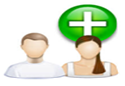 Tek.no.lo.gi = keseluruhan sarana untuk menyediakan barang-barang yg diperlukan bagi kelangsungan dan kenyamanan hidup manusia

Penggunaan gadget (peranti elektronik dengan fungsi praktis)
https://kbbi.web.id/
E-Learning
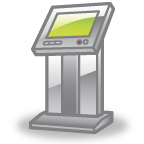 Penggunaan E-Learning
Online- diakses dimana saja dan kapan saja lebih fleksibel
Relative lebih murah dari konvensial (tatap muka)
Aktifitas guru/dosen dan mahasiswa lebih mudah dari materi pembelajaran, tugas , forum (dapat berupa suara, video tidak hanya teks)
Belajar mandiri
Menbutuhkan teknologi; komputer/ perangkat sejenis, Jaringan

Tidak bertatap muka langsung (dapat membuat jenuh)
Negatif
Positif
??  E-learning Kedepan
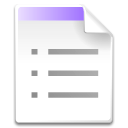 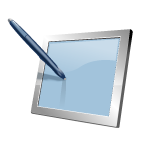 ??  E-learning Kedepan
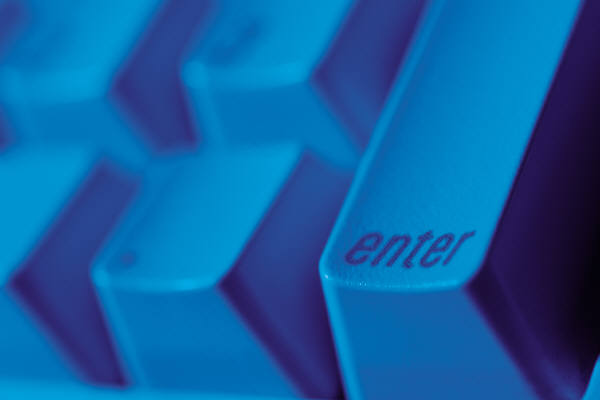 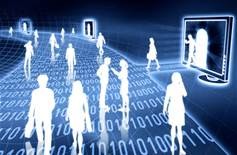 ??  E-learning Kedepan
Bagaimana dengan Kita ???
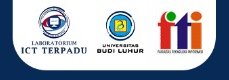 sumber
Beberapa artikel dari internet, jurnal maupun berita berita

Terimakasih
Semoga dapat menambah wawasan dan berbagi pengetahuan